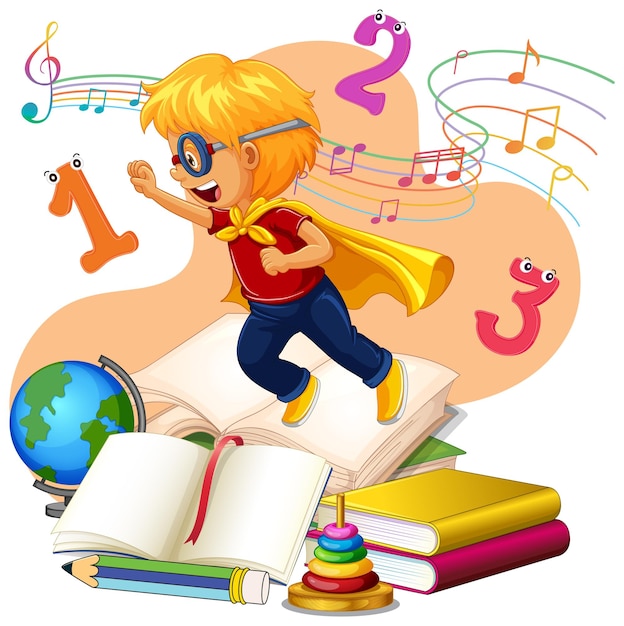 Математика
1 клас
Розділ VІІ 
Арифметичні дії 
в межах 100
Урок 129
Дії з двоцифровими числами
Налаштування на урок
Знову день почався, діти.
Всі зібрались на урок?
Тож пора нам поспішати —
Кличе в подорож дзвінок.
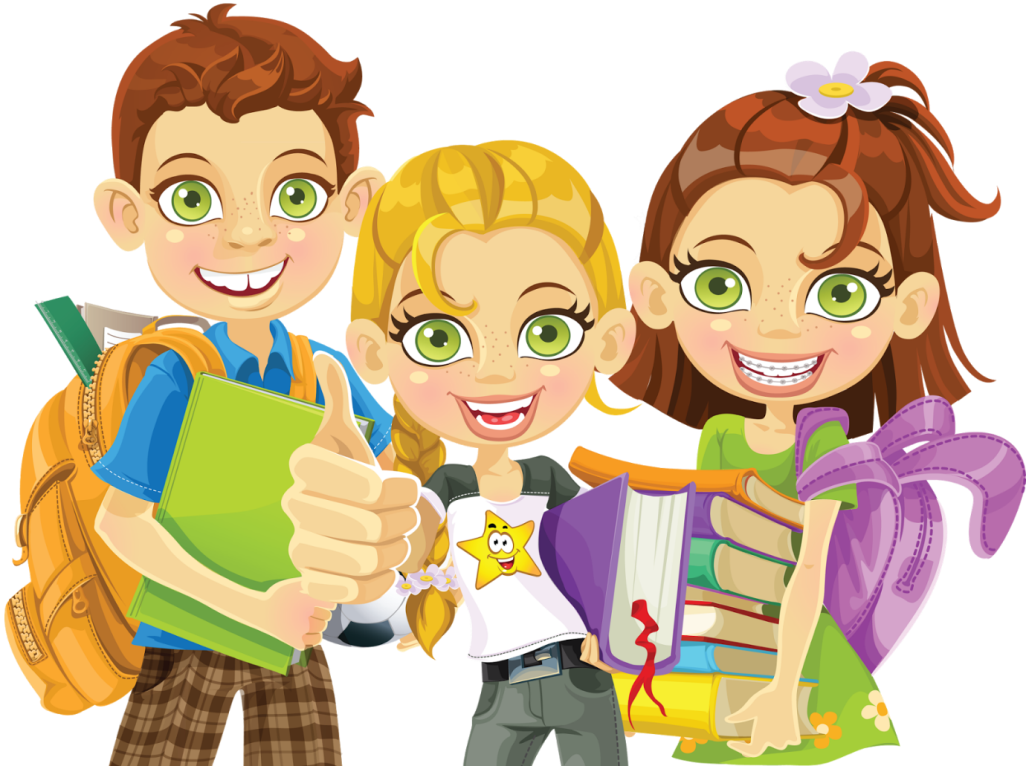 Повторюємо дні тижня
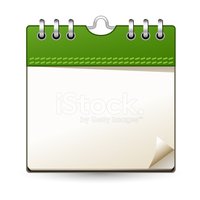 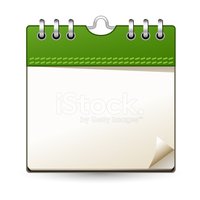 П'ятниця
Понеділок
5
1
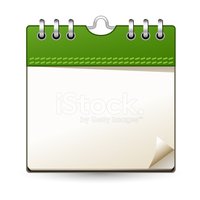 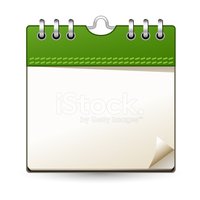 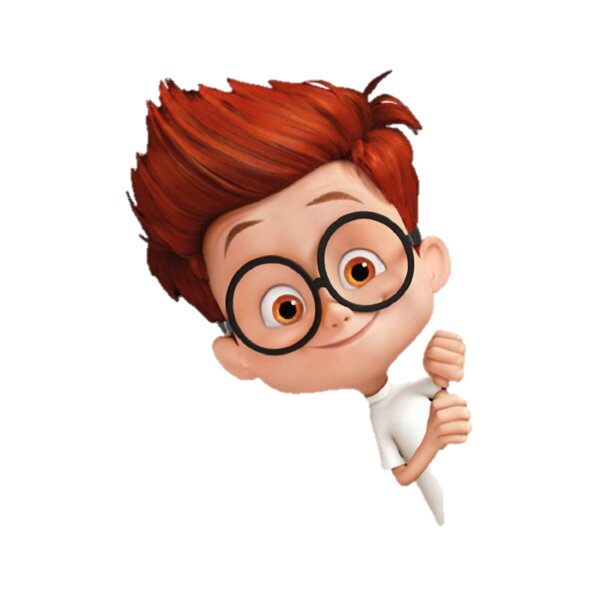 Середа
Вівторок
2
3
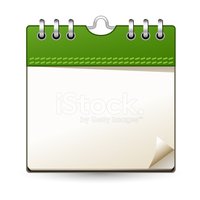 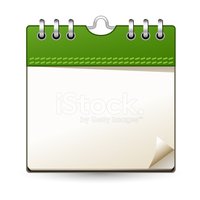 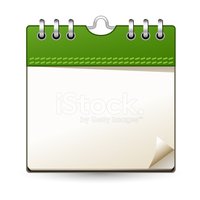 Завтра буде вівторок. Який день тижня сьогодні? Який день тижня був учора? Позавчора? 
Який буде післязавтра?
Четвер
Субота
Неділя
6
4
7
Підручник.
Сторінка
125
Розташуйте числа в порядку зростання
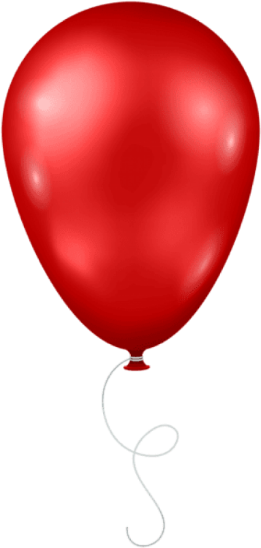 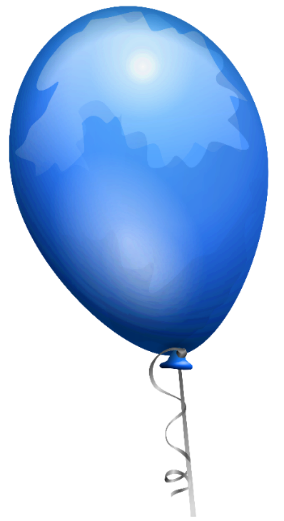 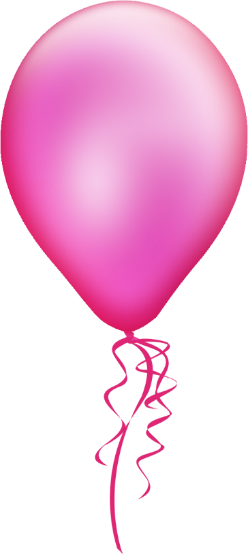 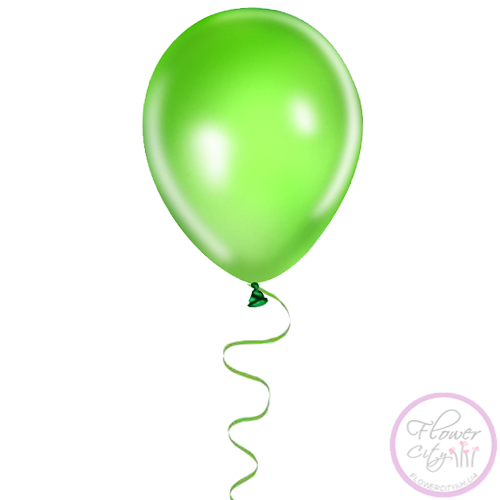 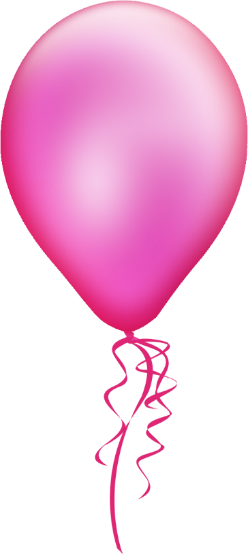 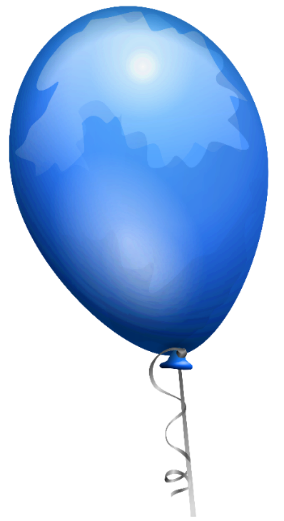 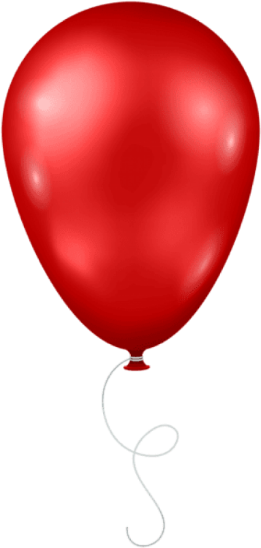 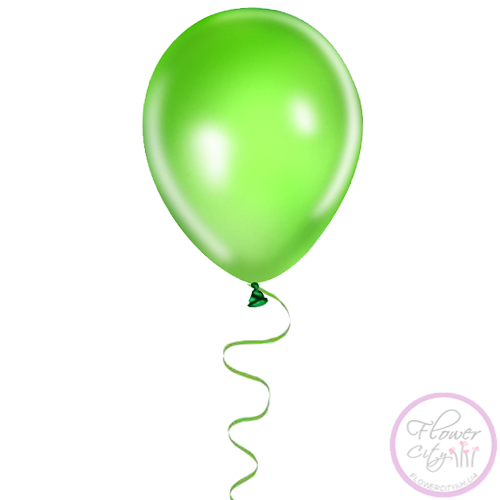 22
36
40
97
58
63
84
17
36
22
63
17
58
40
84
97
Розташуйте числа в порядку спадання
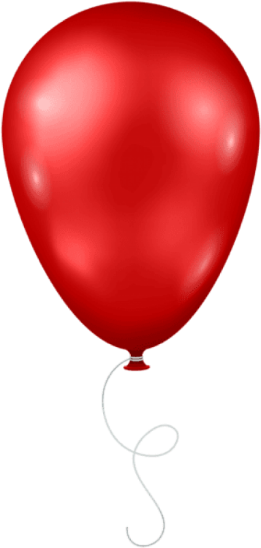 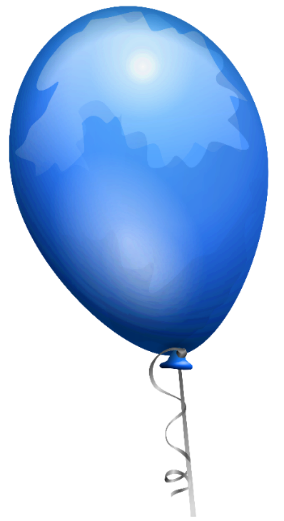 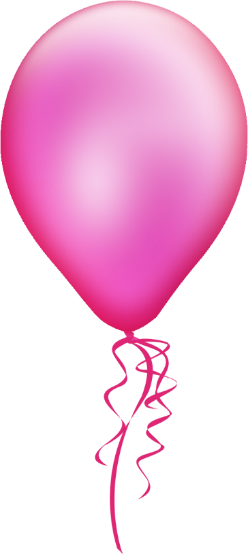 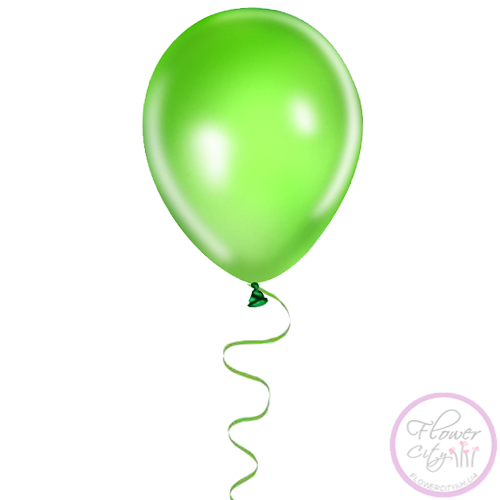 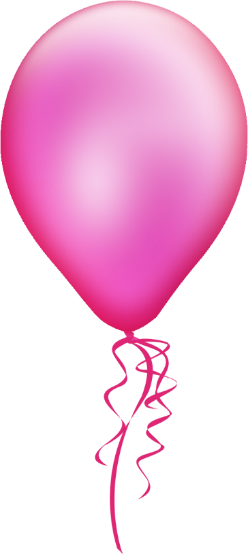 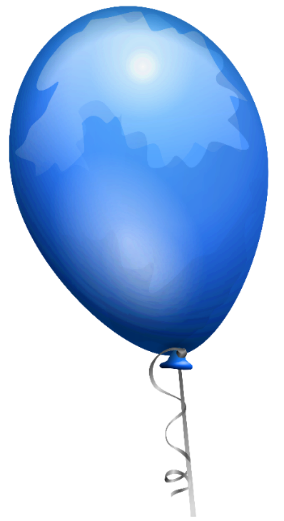 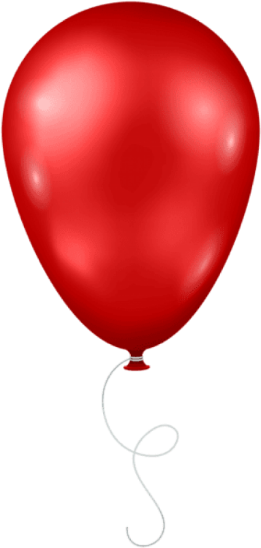 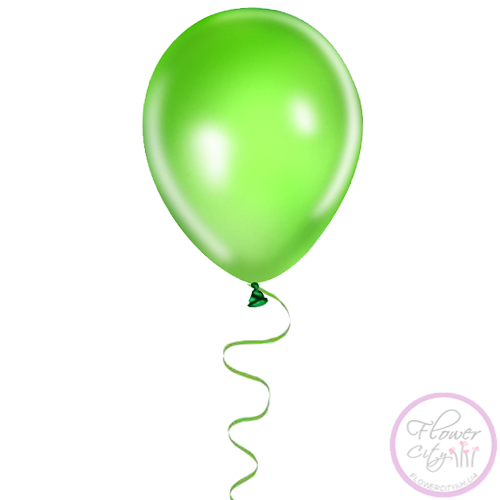 84
63
58
17
40
36
22
97
17
40
84
22
36
58
63
97
Порівняй
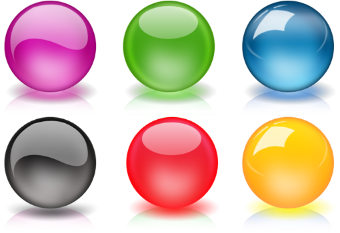 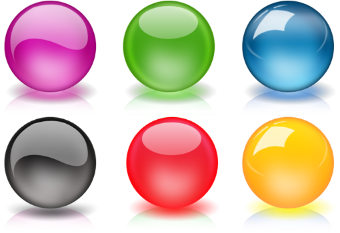 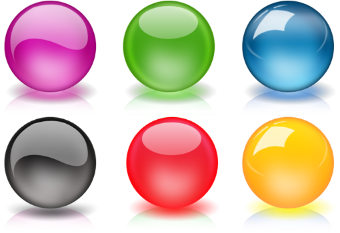 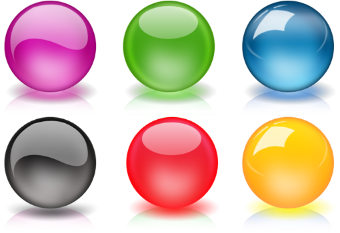 <
35
52
>
98
89
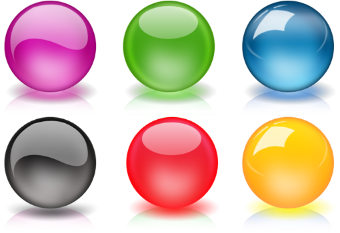 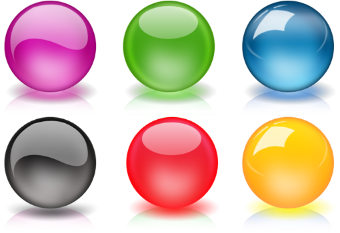 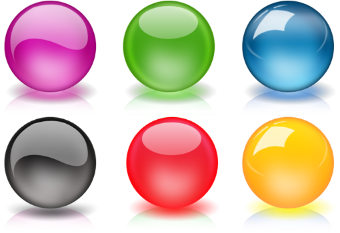 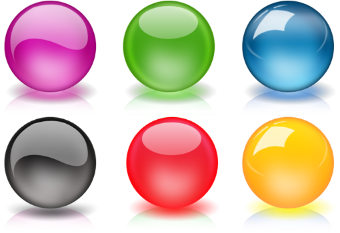 >
84
77
<
40
74
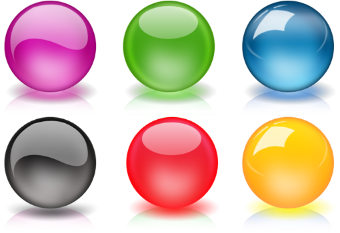 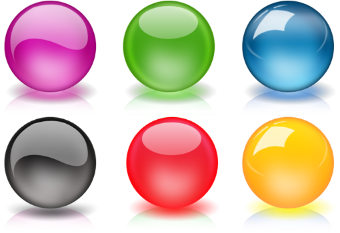 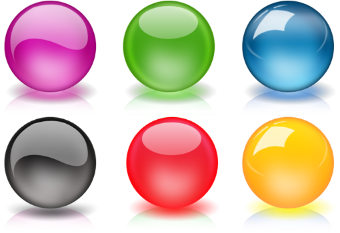 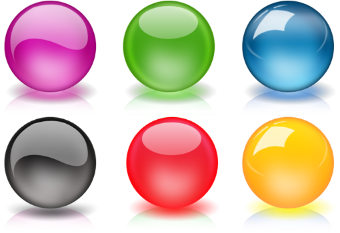 23
>
22
=
38
38
Гра «Розумні рибки»
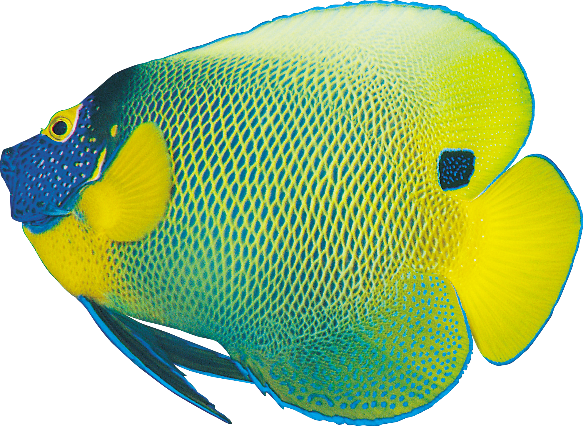 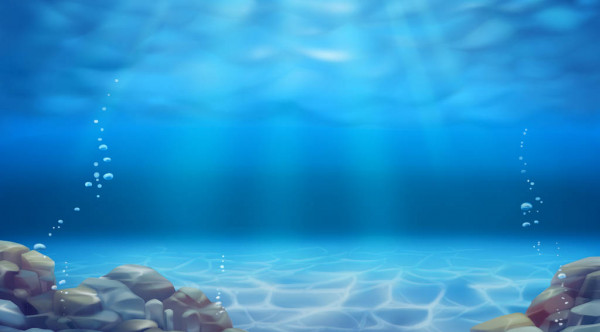 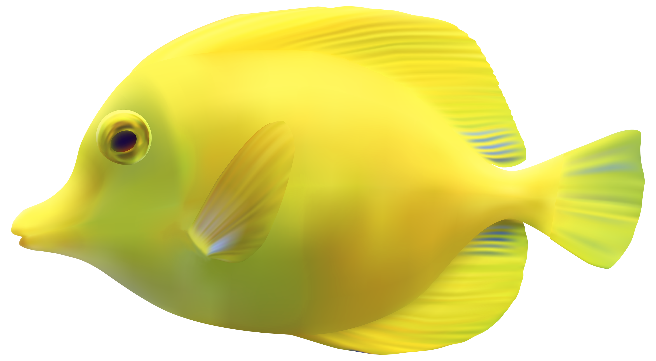 51 + 41
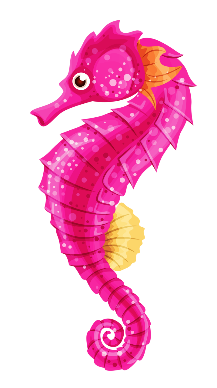 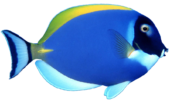 10 + 11
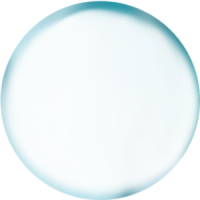 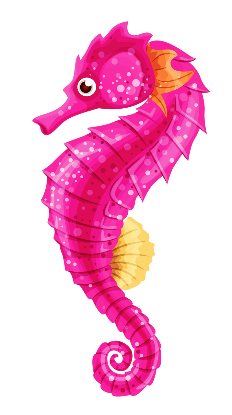 92
92 – 2
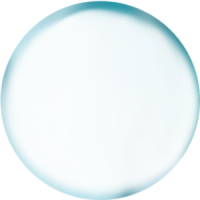 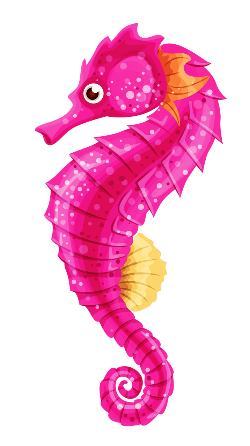 21
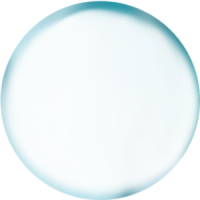 90
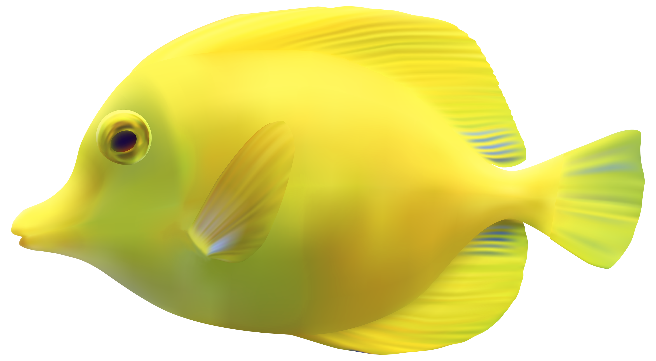 20 – 10
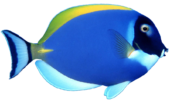 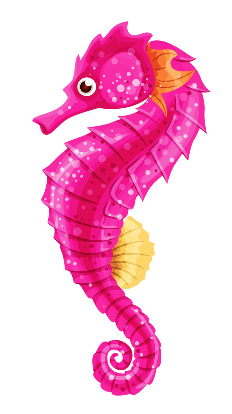 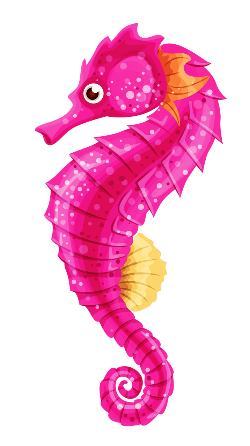 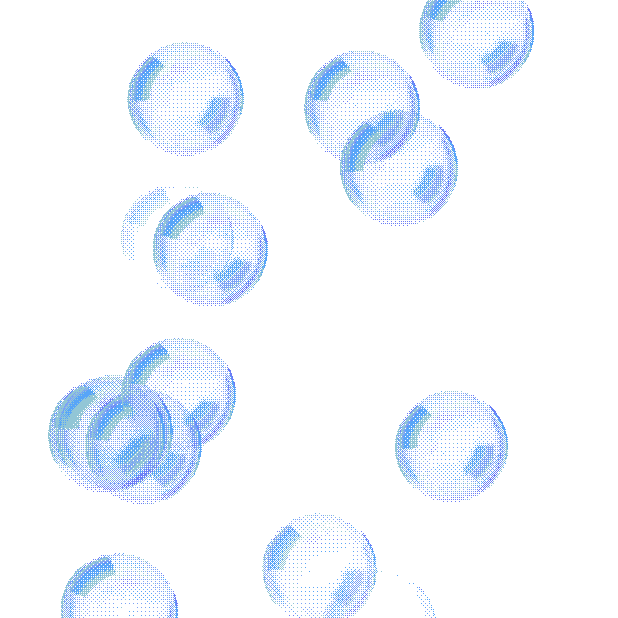 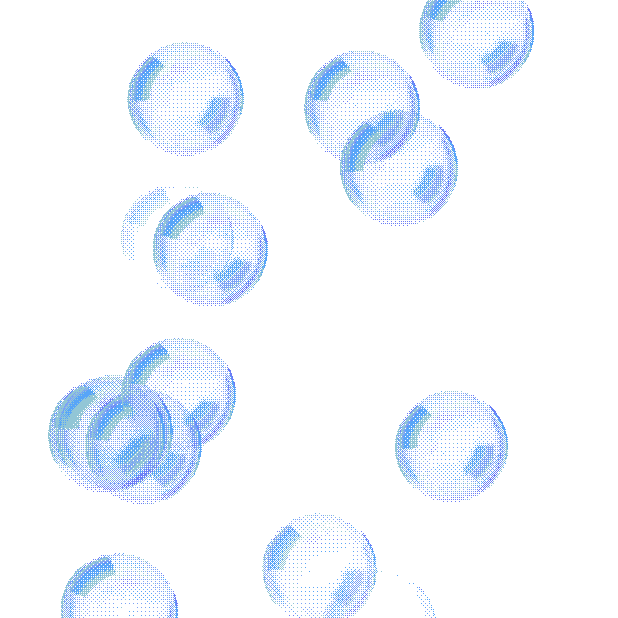 4 + 60
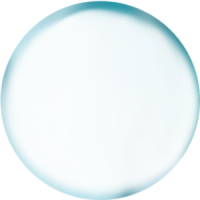 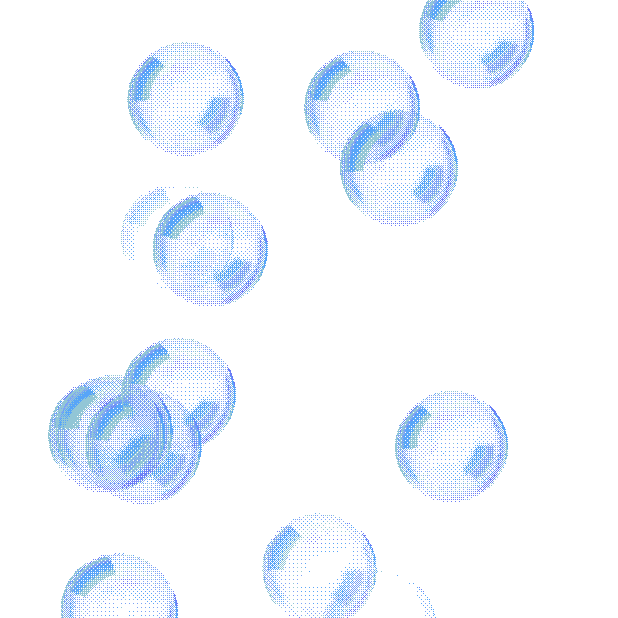 64
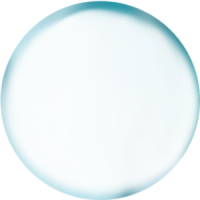 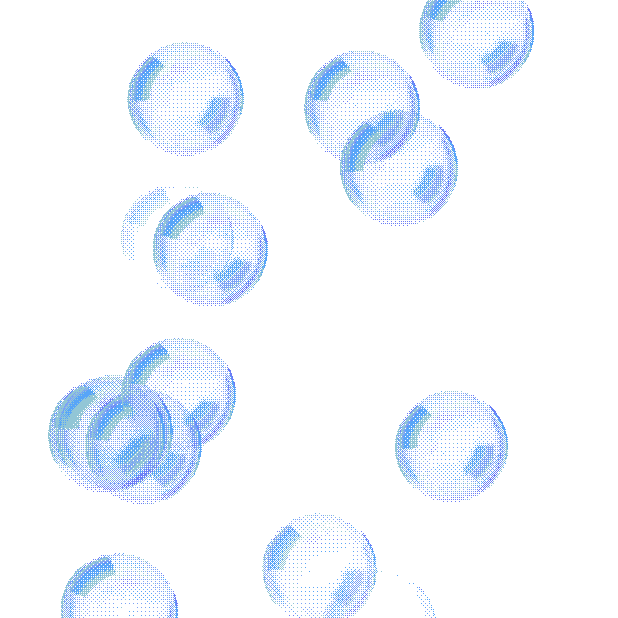 10
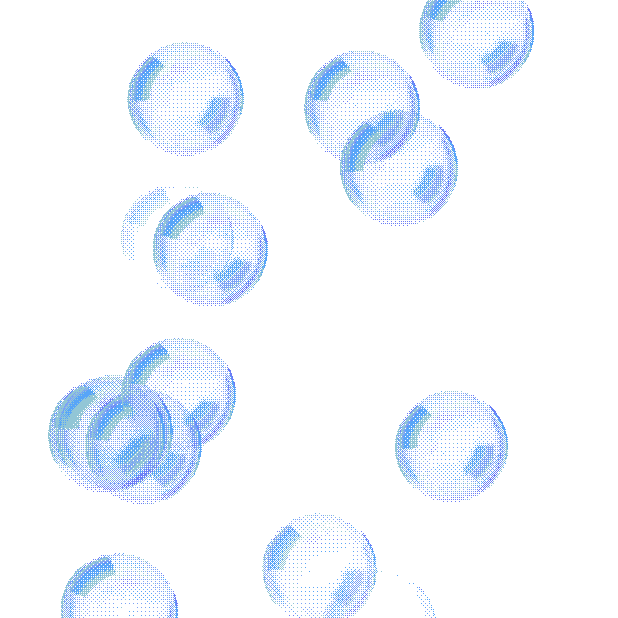 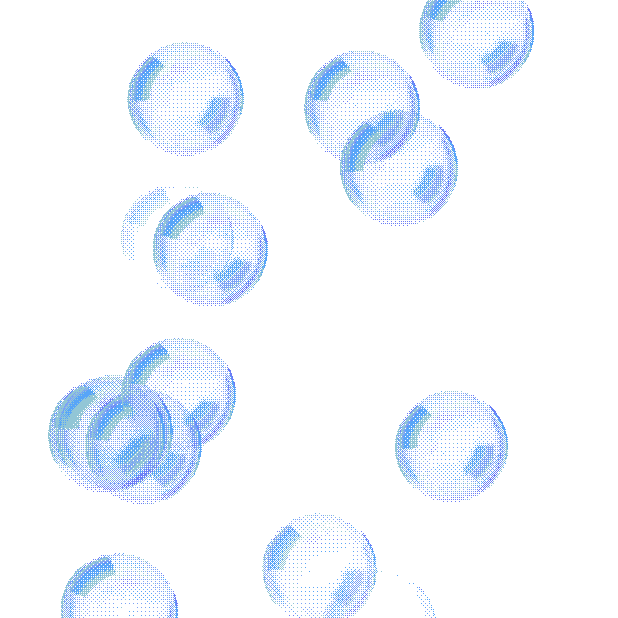 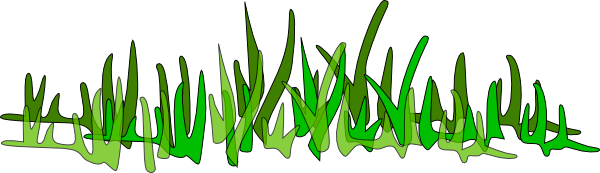 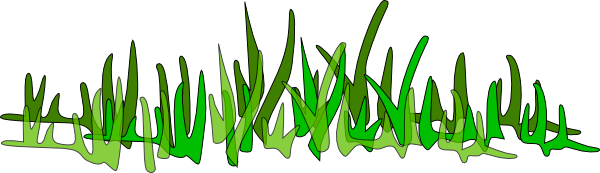 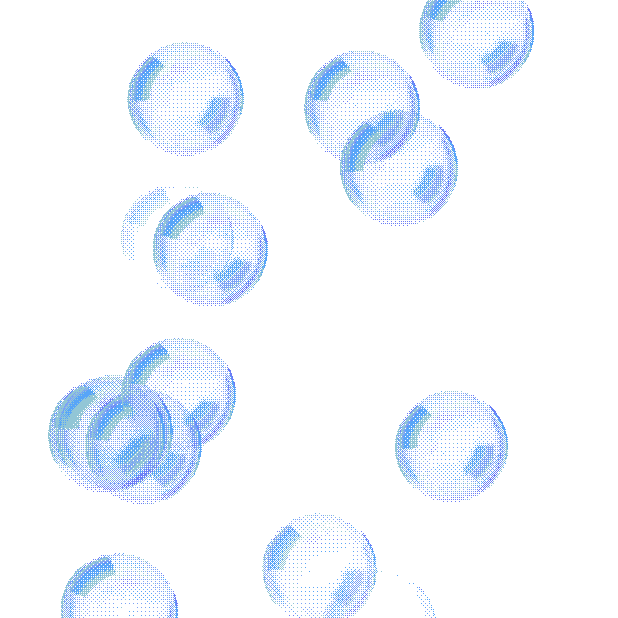 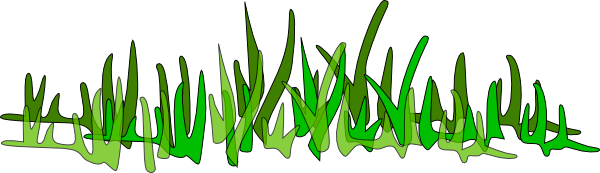 Гра «Розумні рибки»
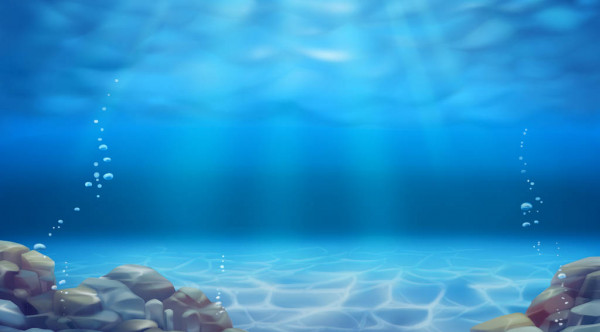 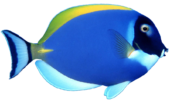 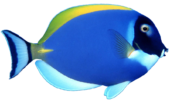 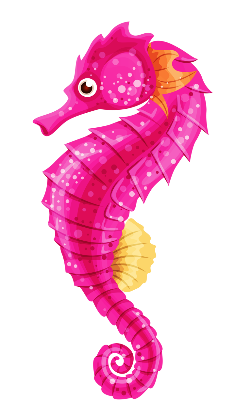 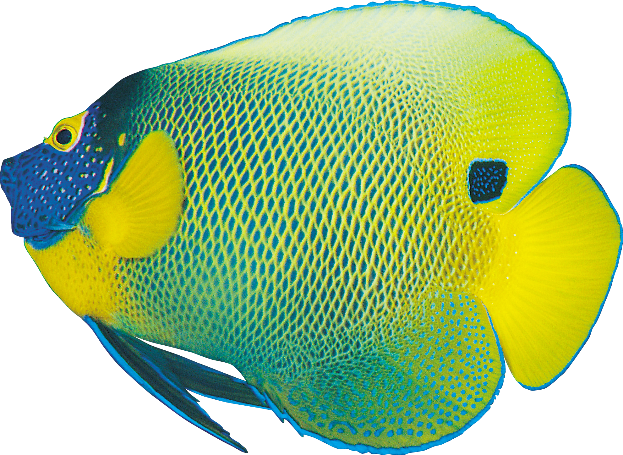 10 + 3
50 + 10
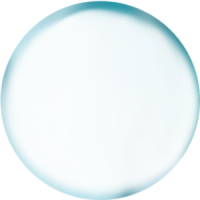 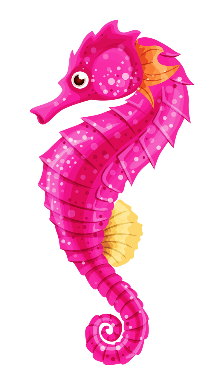 60
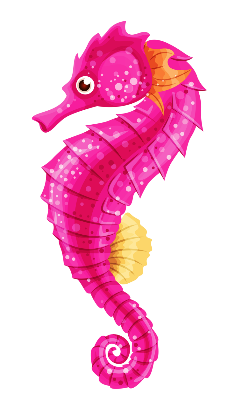 70 – 4
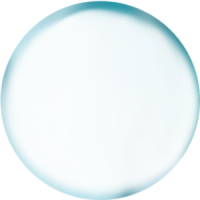 13
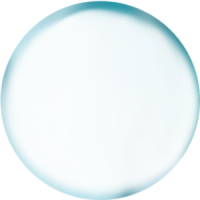 66
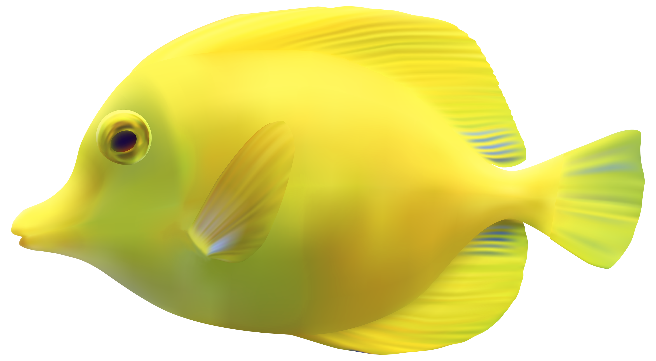 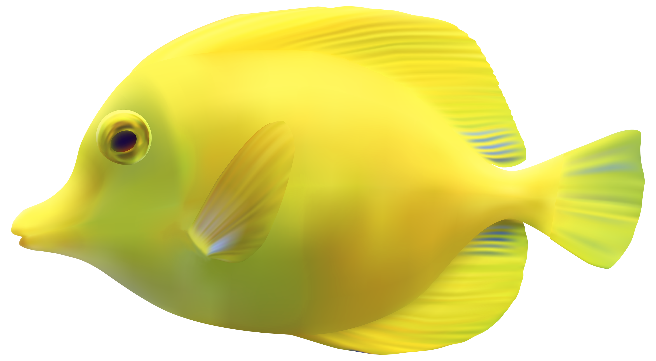 33 + 5
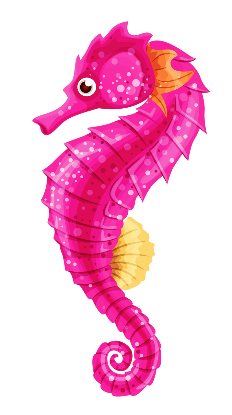 15 + 1
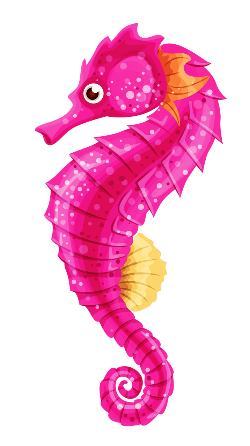 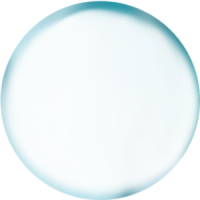 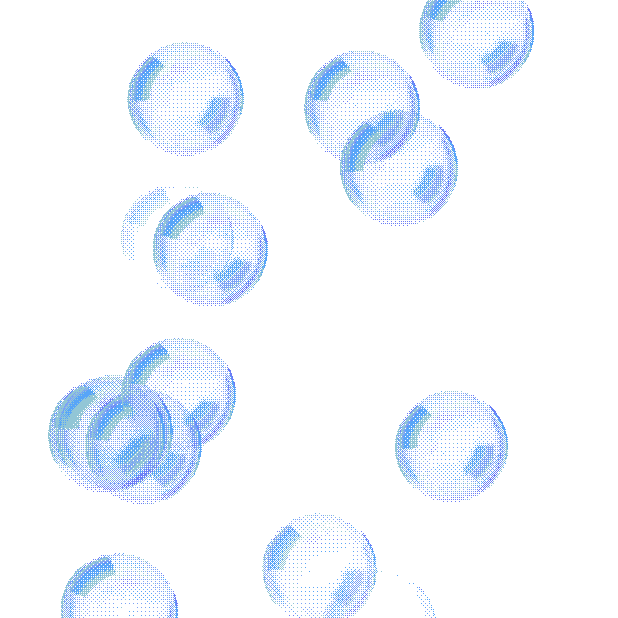 38
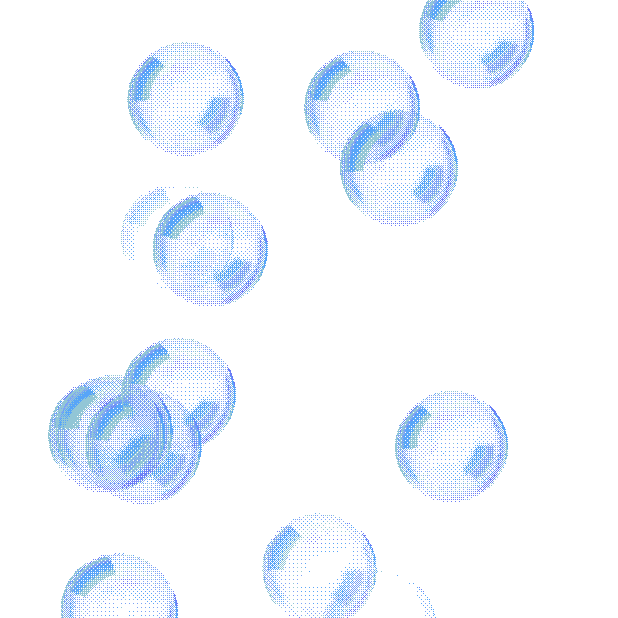 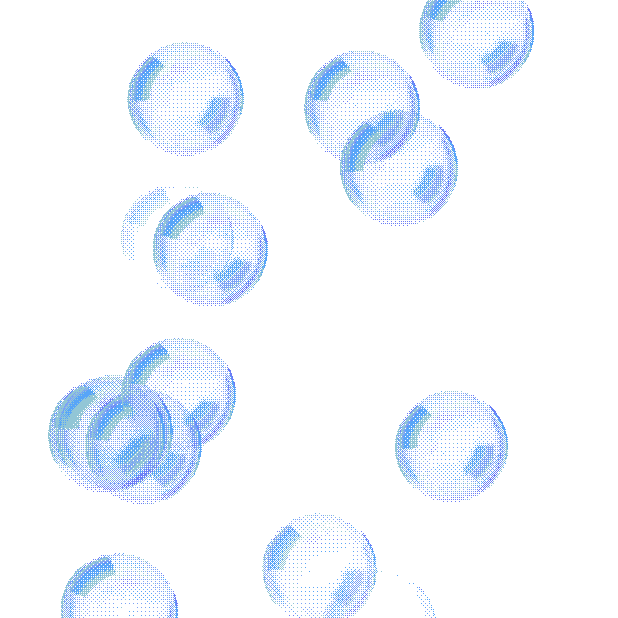 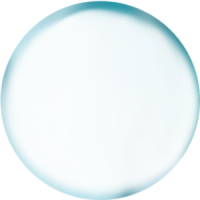 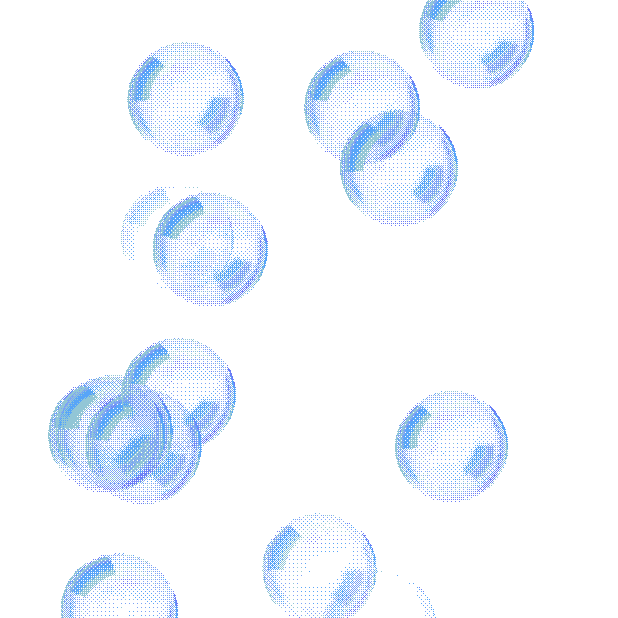 16
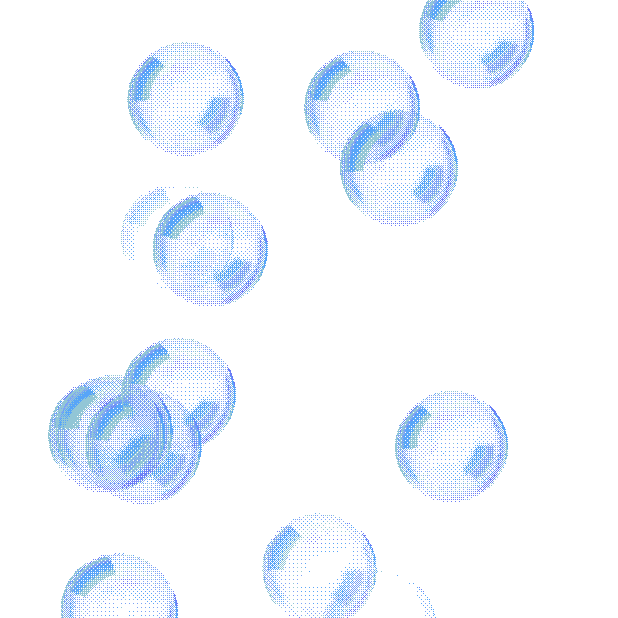 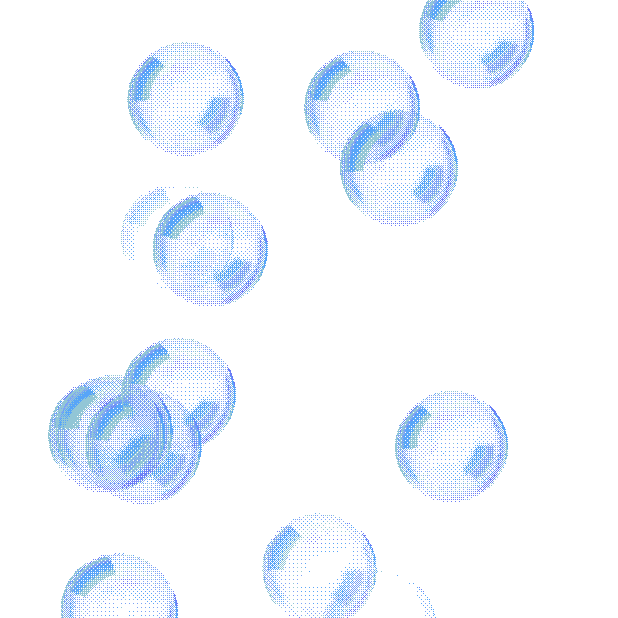 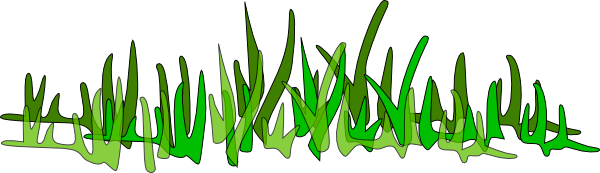 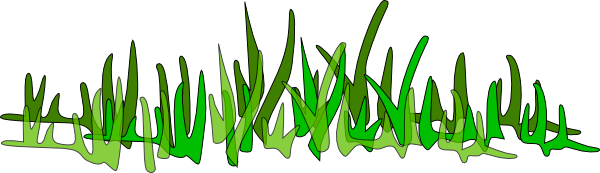 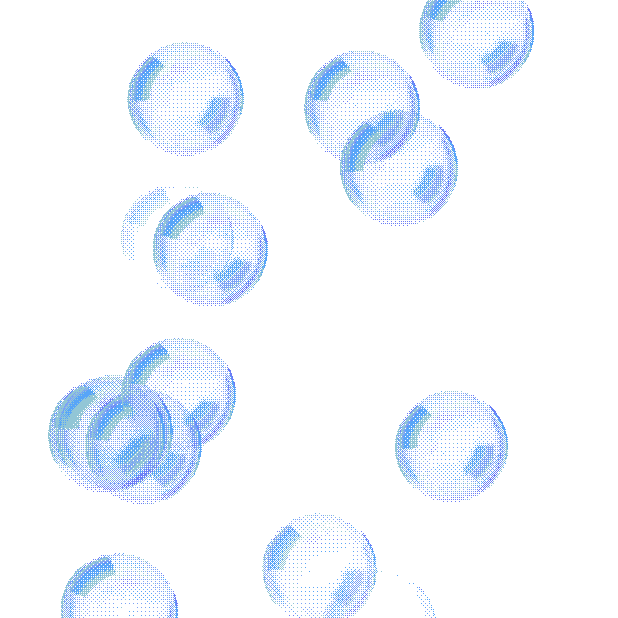 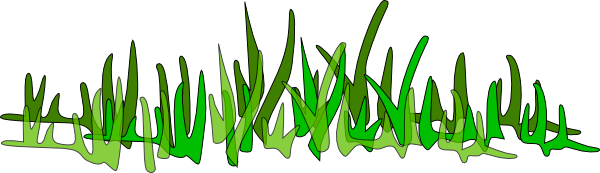 Робота з нумераційною таблицею
1
2
3
4
5
6
7
8
9
10
Прочитайте числа, 
у складі яких є 
7 одиниць, 
7 десятків.
11
12
13
14
15
16
17
18
19
20
21
22
23
24
25
26
27
28
29
30
31
32
33
34
35
36
37
38
39
40
Назвіть сусідів чисел 50, 19, 36, 87, 90.
41
42
43
44
45
46
47
48
49
50
51
52
53
54
55
56
57
58
59
60
Назвіть числа, що на десяток менші та більші поданого: 
20, 50, 80.
61
62
63
64
65
66
67
68
69
70
71
72
73
74
75
76
77
78
79
80
81
82
83
84
85
86
87
88
89
90
91
92
93
94
95
96
97
98
99
100
Повідомлення теми та завдань уроку
Сьогодні на уроці будемо обчислювати вирази зручним способом. Розв'язувати задачу на різницеве порівняння, працювати з геометричним матеріалом.
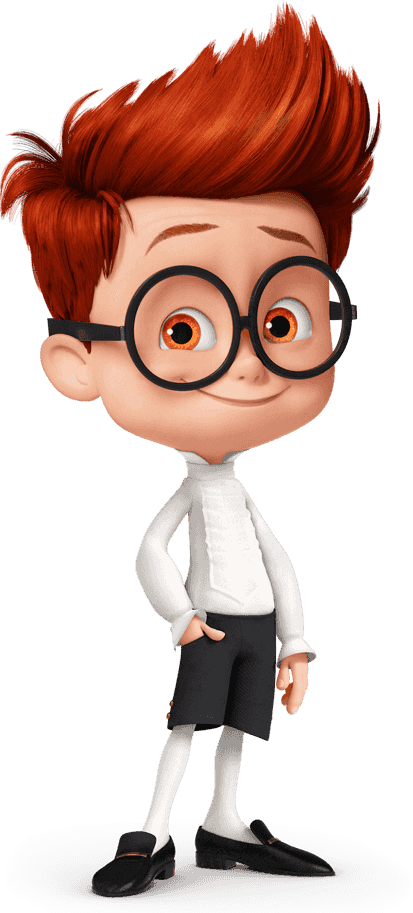 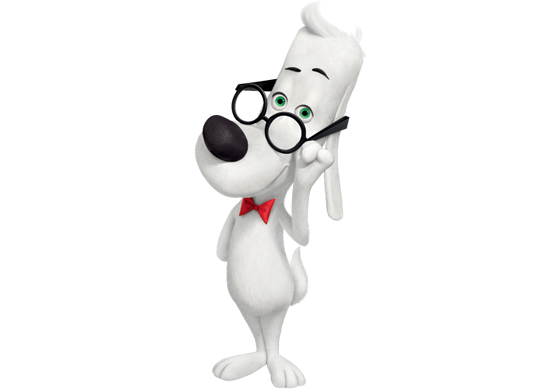 Обери зручний для себе спосіб обчислення виразу 50 + 3 + 30.
1 спосіб
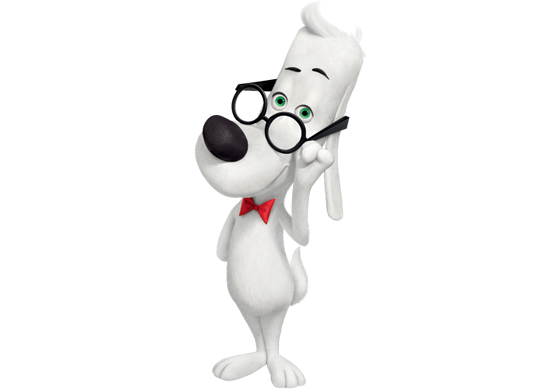 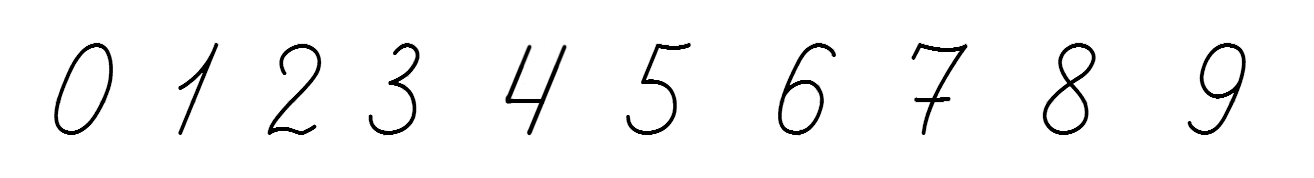 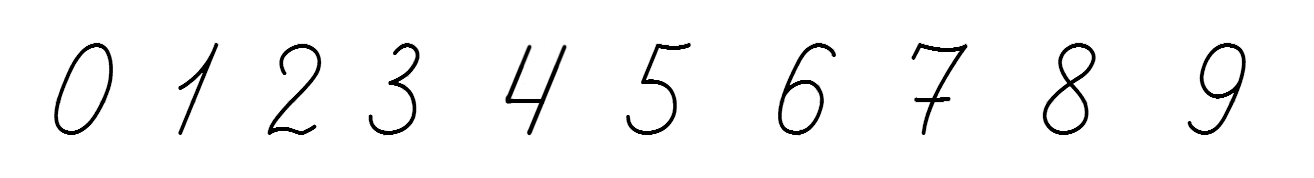 50 + 3 + 30 = 53 + 30 =
Посібник.
Сторінка
126
2
Обери зручний для себе спосіб обчислення виразу 50 + 3 + 30.
2 спосіб
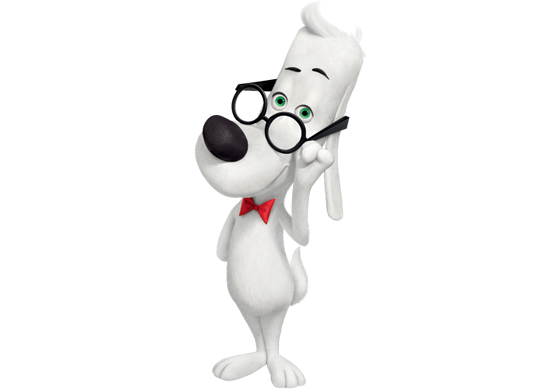 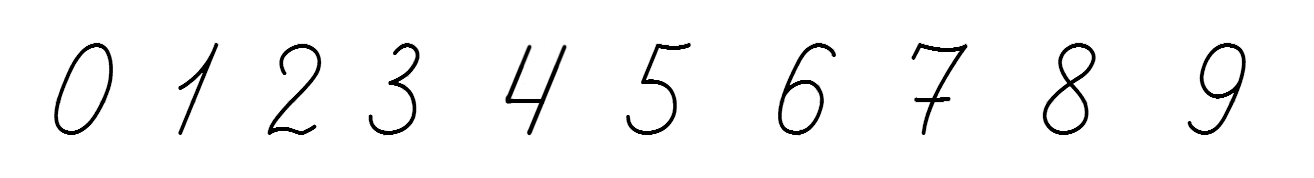 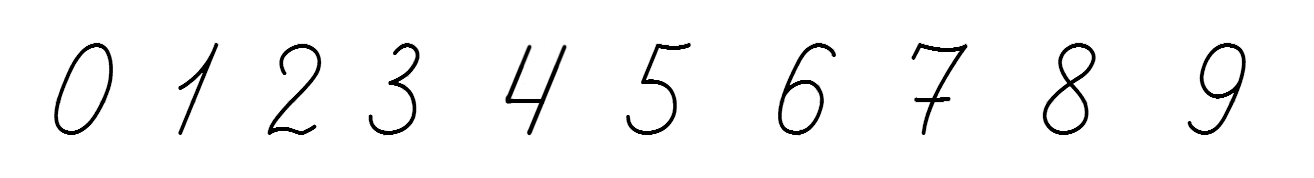 50 + 30 + 3 = 80 + 3 =
Посібник.
Сторінка
126
Обчисли зручним для тебе способом
5 + 30 + 2 =
37
60 + 4 + 20 =
84
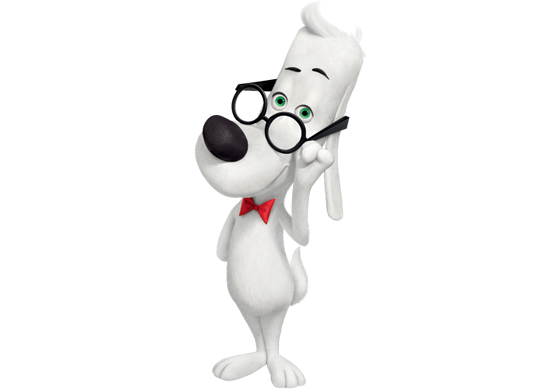 70 + 8 + 20 =
98
10 + 9 + 10 =
29
4 + 70 + 5 =
3 + 50 + 5 =
58
79
Посібник.
Сторінка
126
Порівняй
90
28
99 – 9     9
>
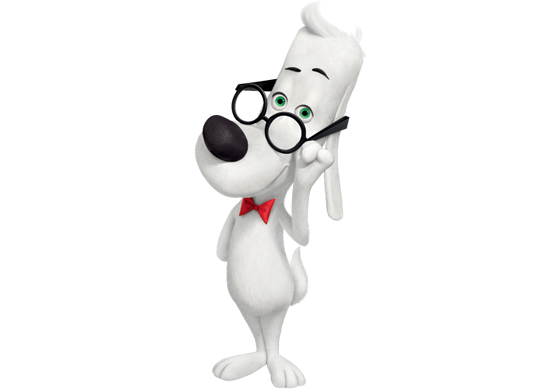 18 + 10     18
>
46
77
45    23 + 23
55 + 22     57
>
>
10
60
10     100 – 90
=
70     77 – 17
>
Розв’язую задачі
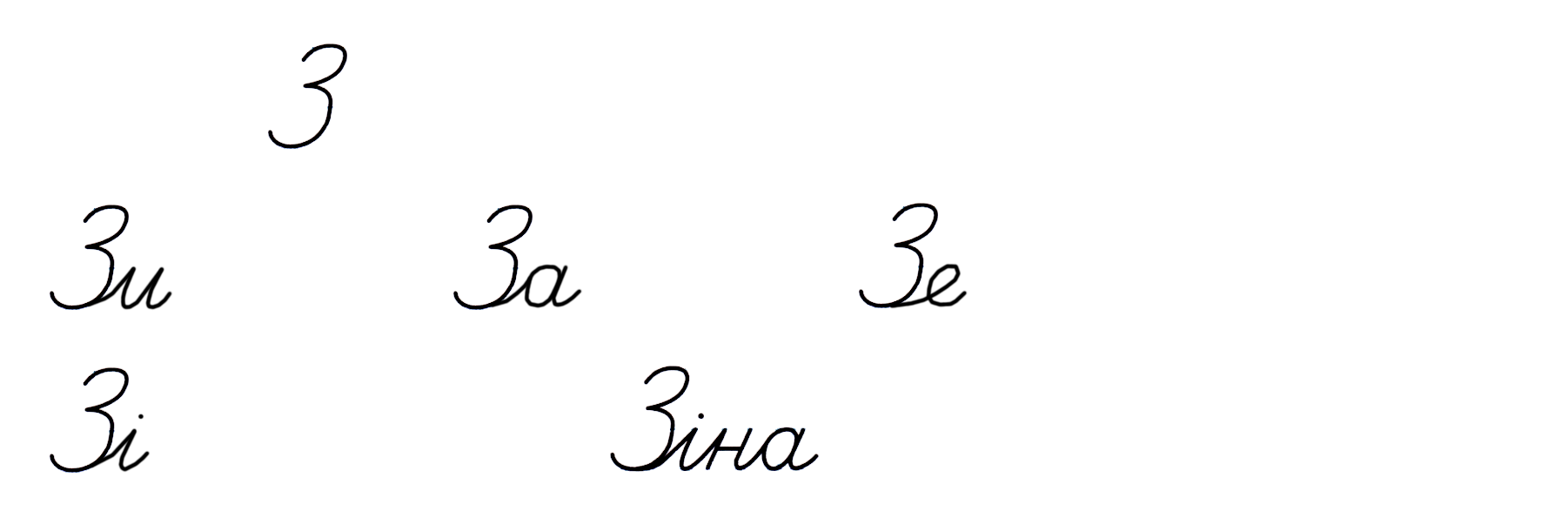 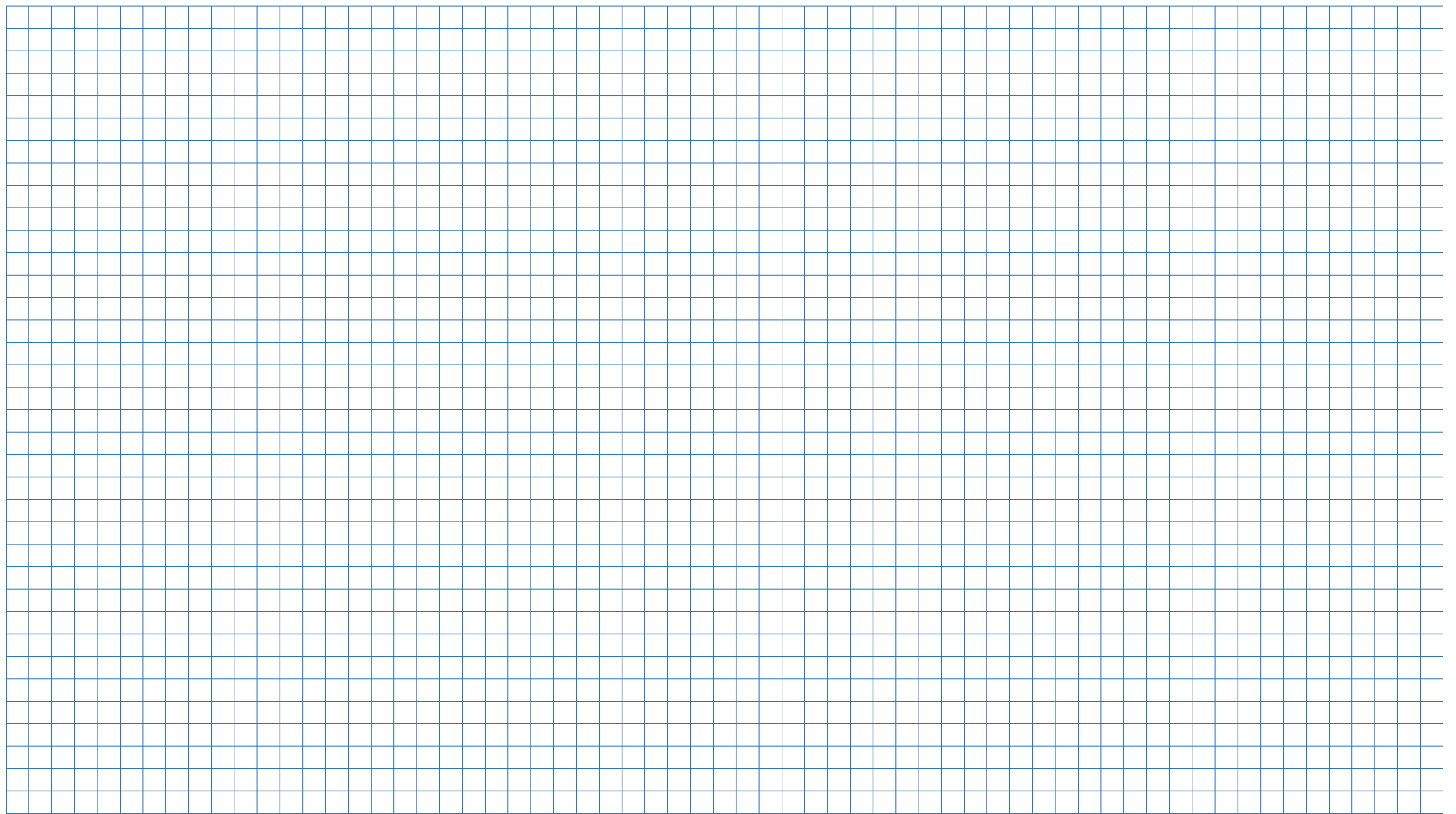 До Світланчиної квартири треба пройти 24 сходинки, а до квартири Олесі – 36  сходинок. На скільки сходинок довший шлях до квартири Олесі?
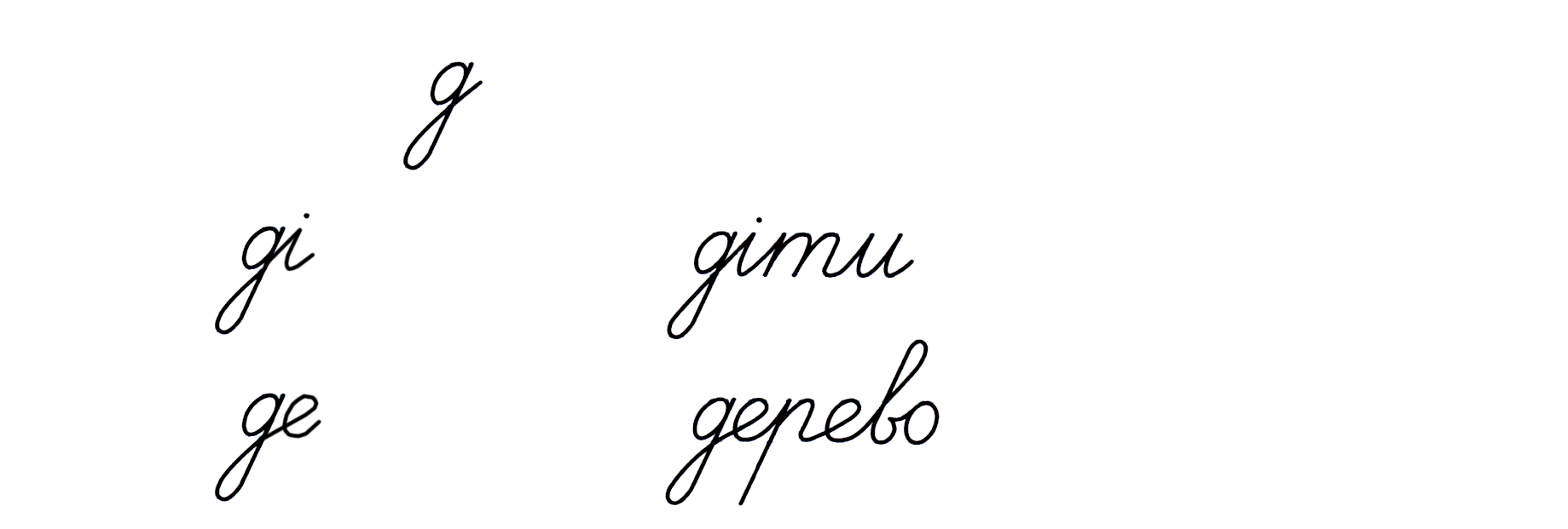 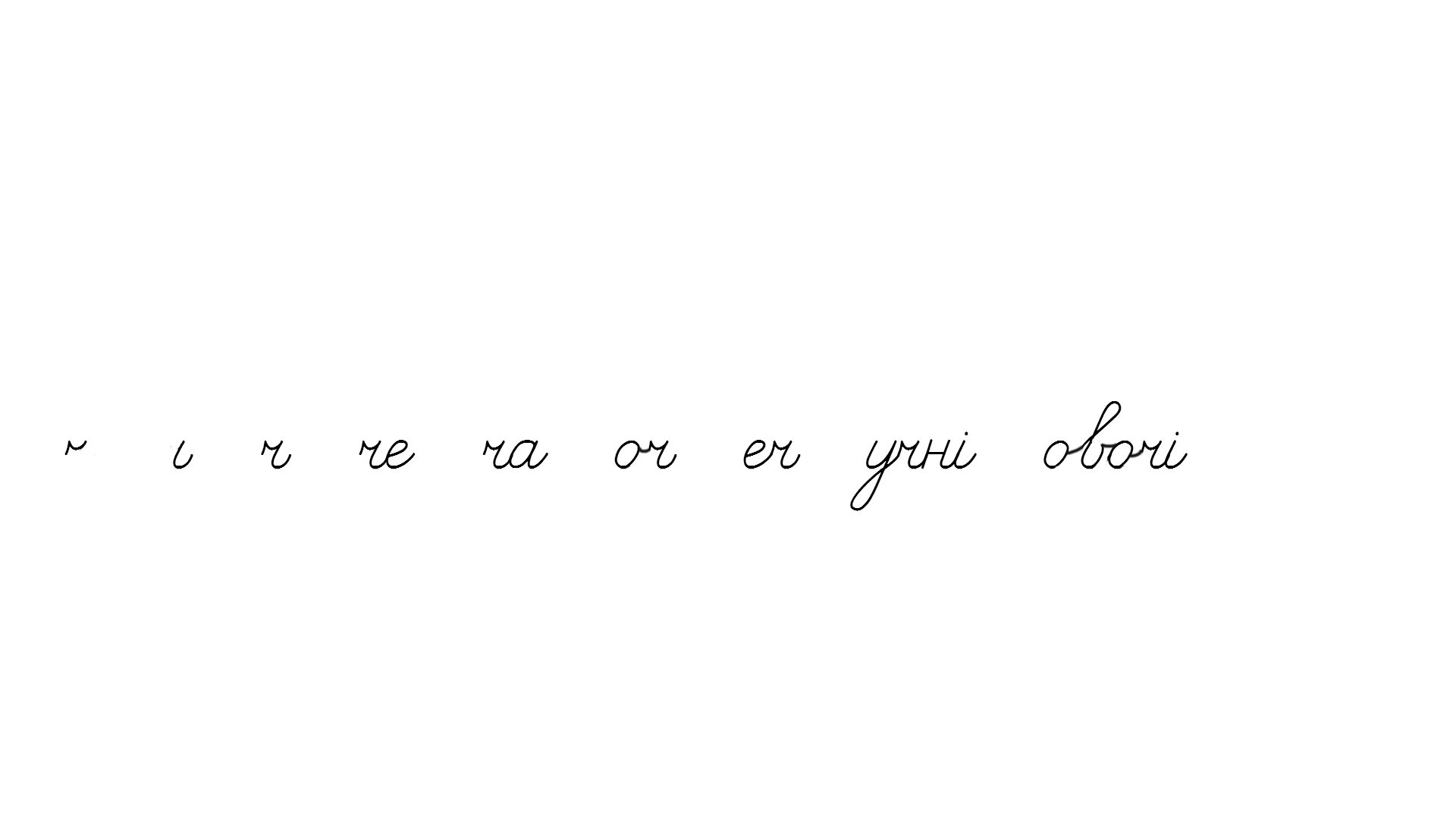 С – 24 сх.
на ? сх.
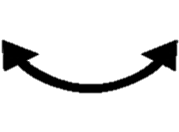 О – 36 сх.
36 – 24 =
12 (сх.)
Відповідь:
На 12 сх. довший.
Це задача на
різницеве порівняння
Розв’язуємо відніманням
Підручник.
Сторінка
126
Робота з геометричними фігурами
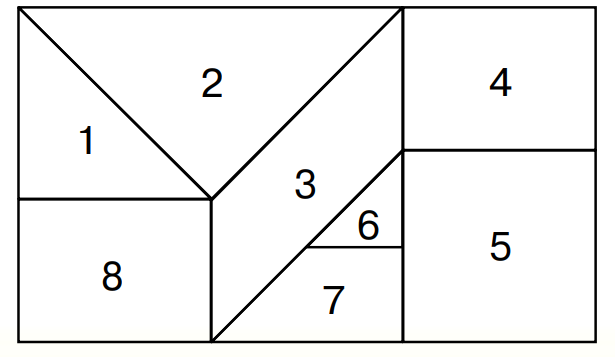 Розглянь чотирикутник. Він складається з різних фігур. Назви номери фігур, які є чотирикутниками; трикутниками. Серед цих фігур є дві однакові (рівні). Назви їхні номери.
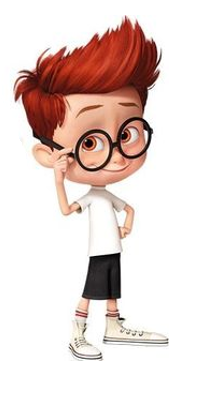 8,
3,
7,
4,
5
Чотирикутники –
Трикутники –
1,
2,
6,
Посібник.
Сторінка
126
8 і 4
Однакові (рівні) –
Робота в зошиті
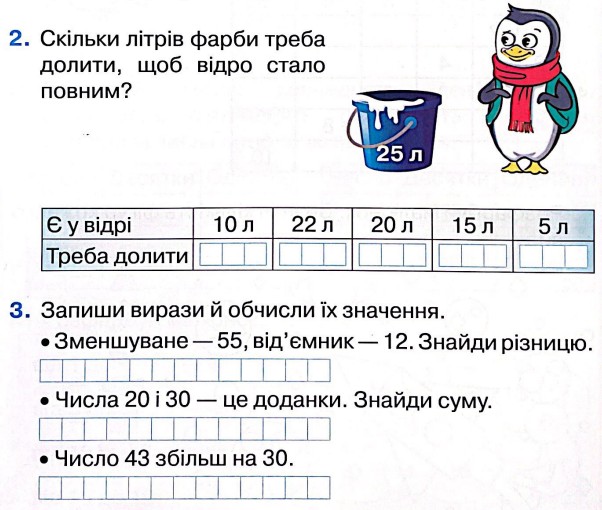 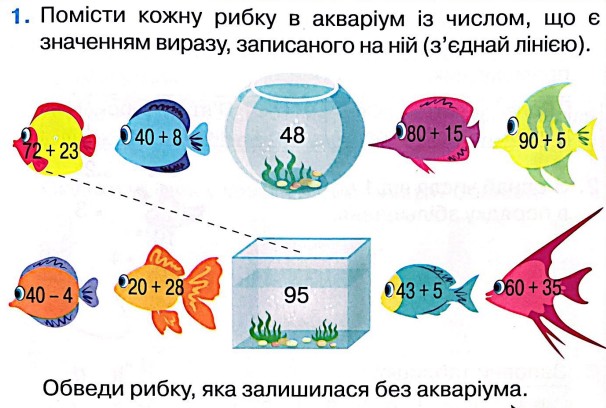 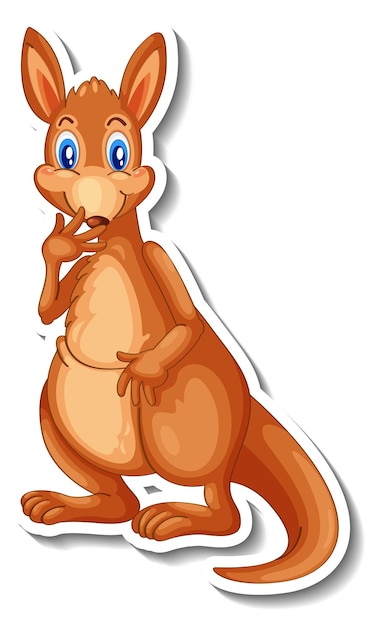 3л
15л
5л
10л
20л
55 – 12 =
43
20 + 30 =
50
Сторінка
49
43 + 30 =
73
Online завдання
Відскануй QR-код або натисни жовтий круг!
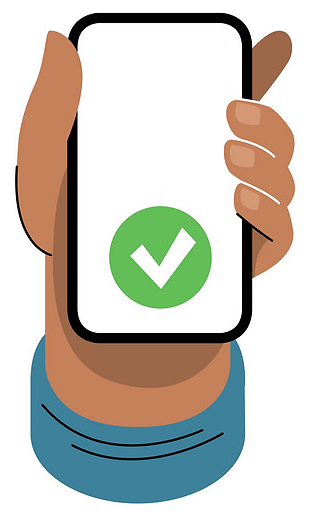 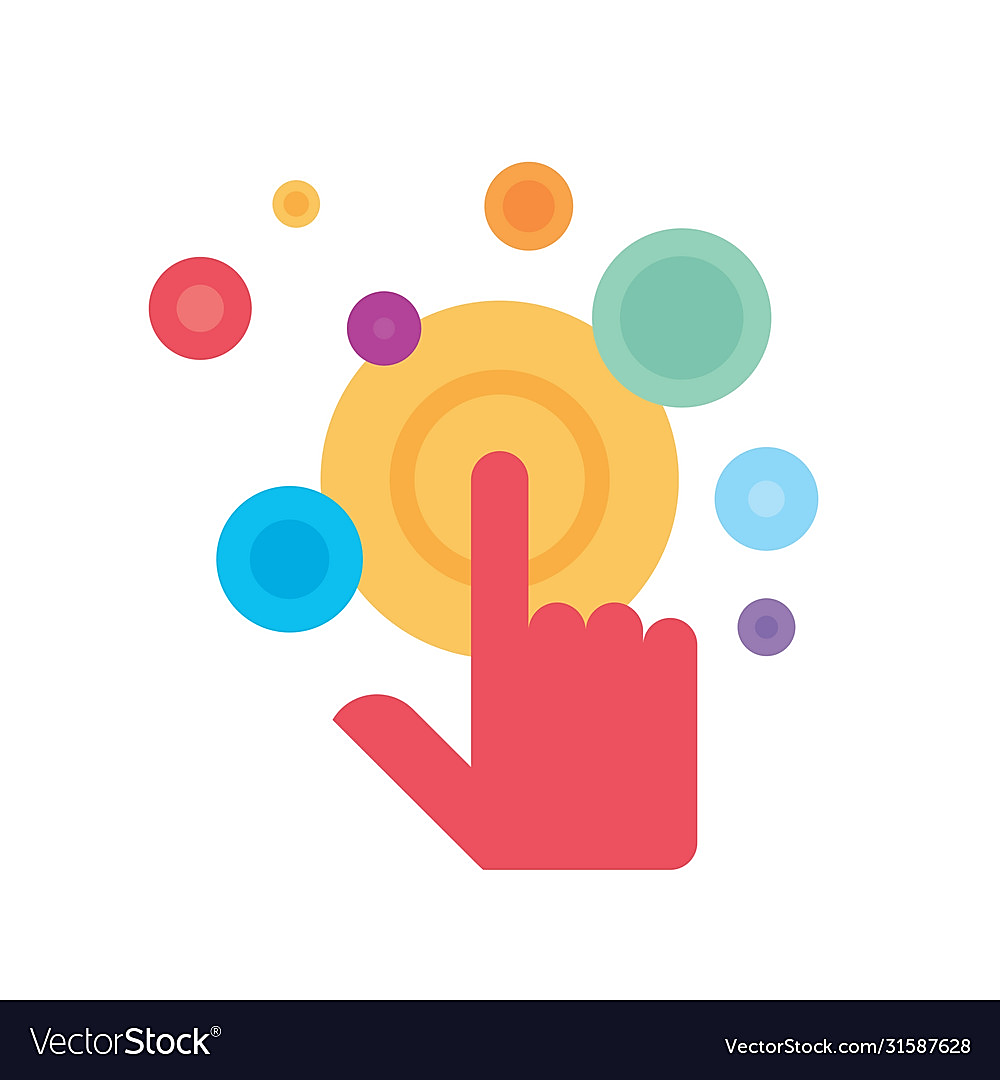 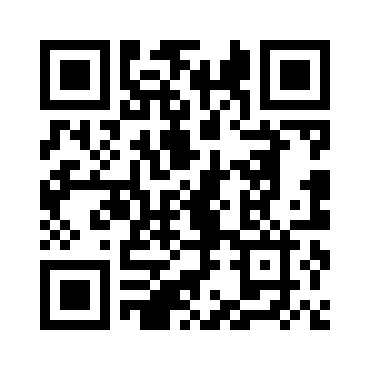 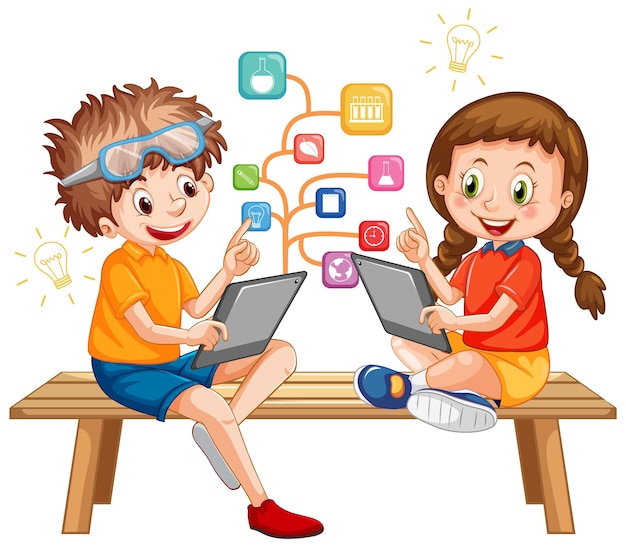 Рефлексія. Оберіть відповідну цеглинку LEGO
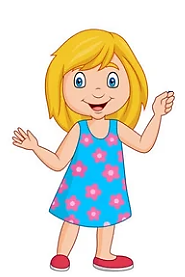 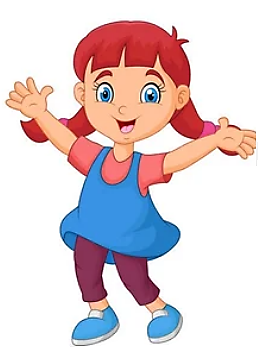 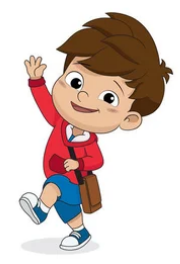 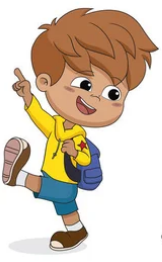 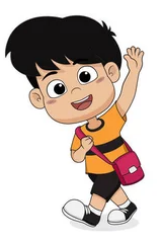 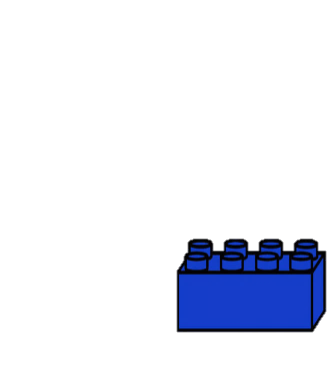 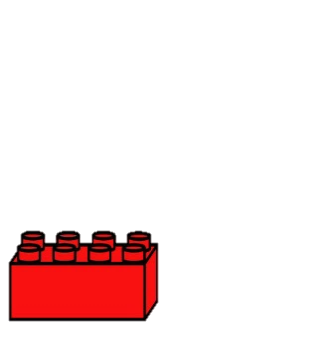 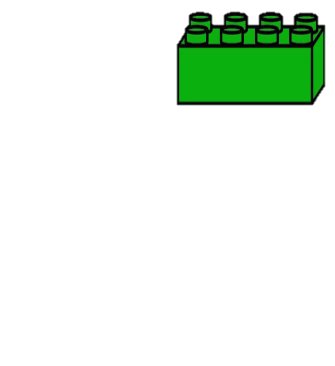 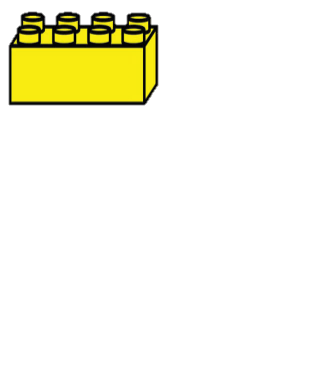 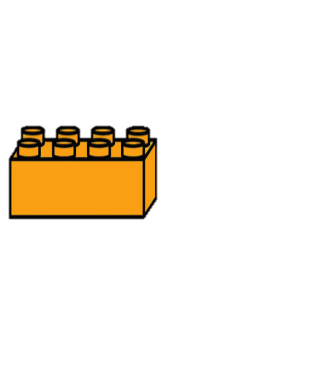 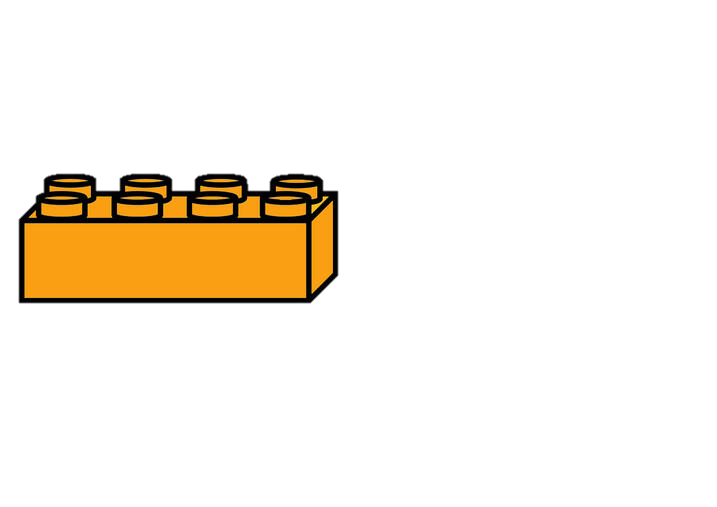 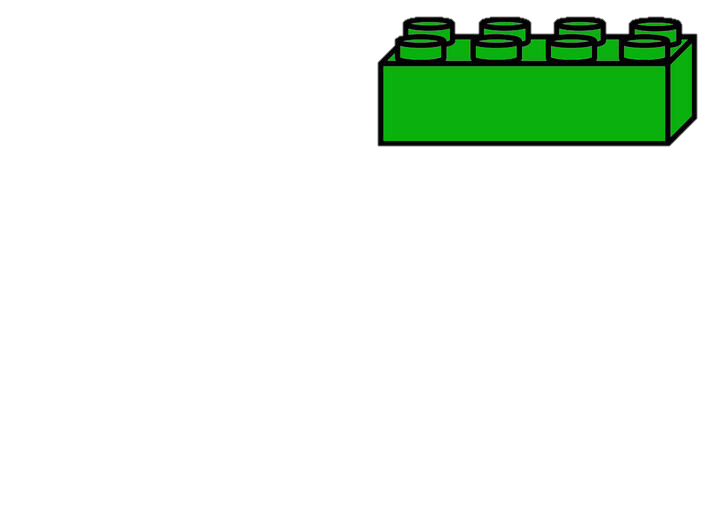 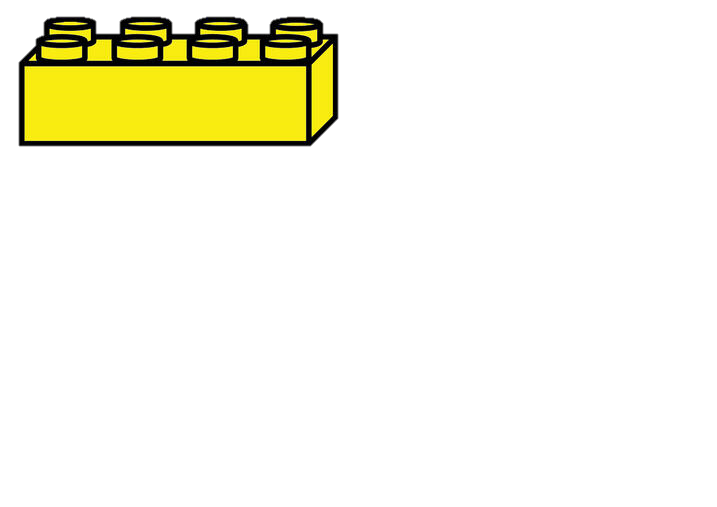 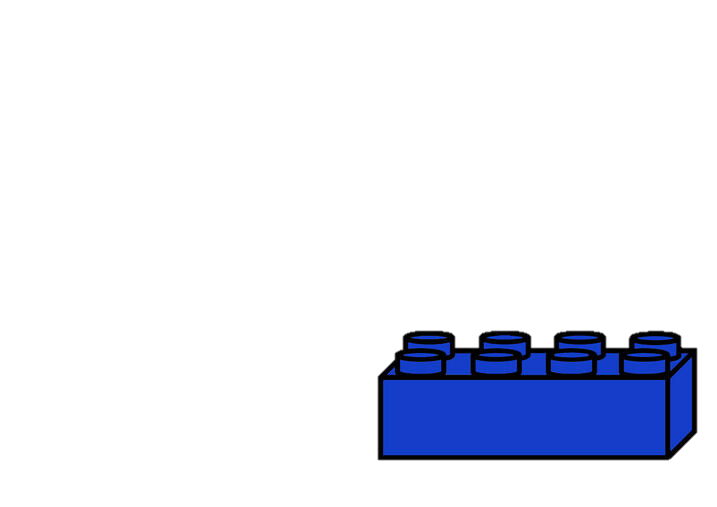 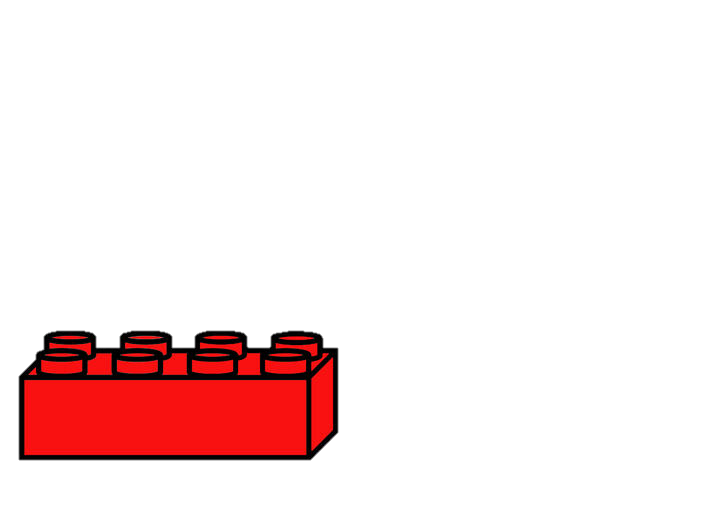 Було цікаво!
У мене все вийшло!
Я дуже втомився!
Все було легко!
Було складно!